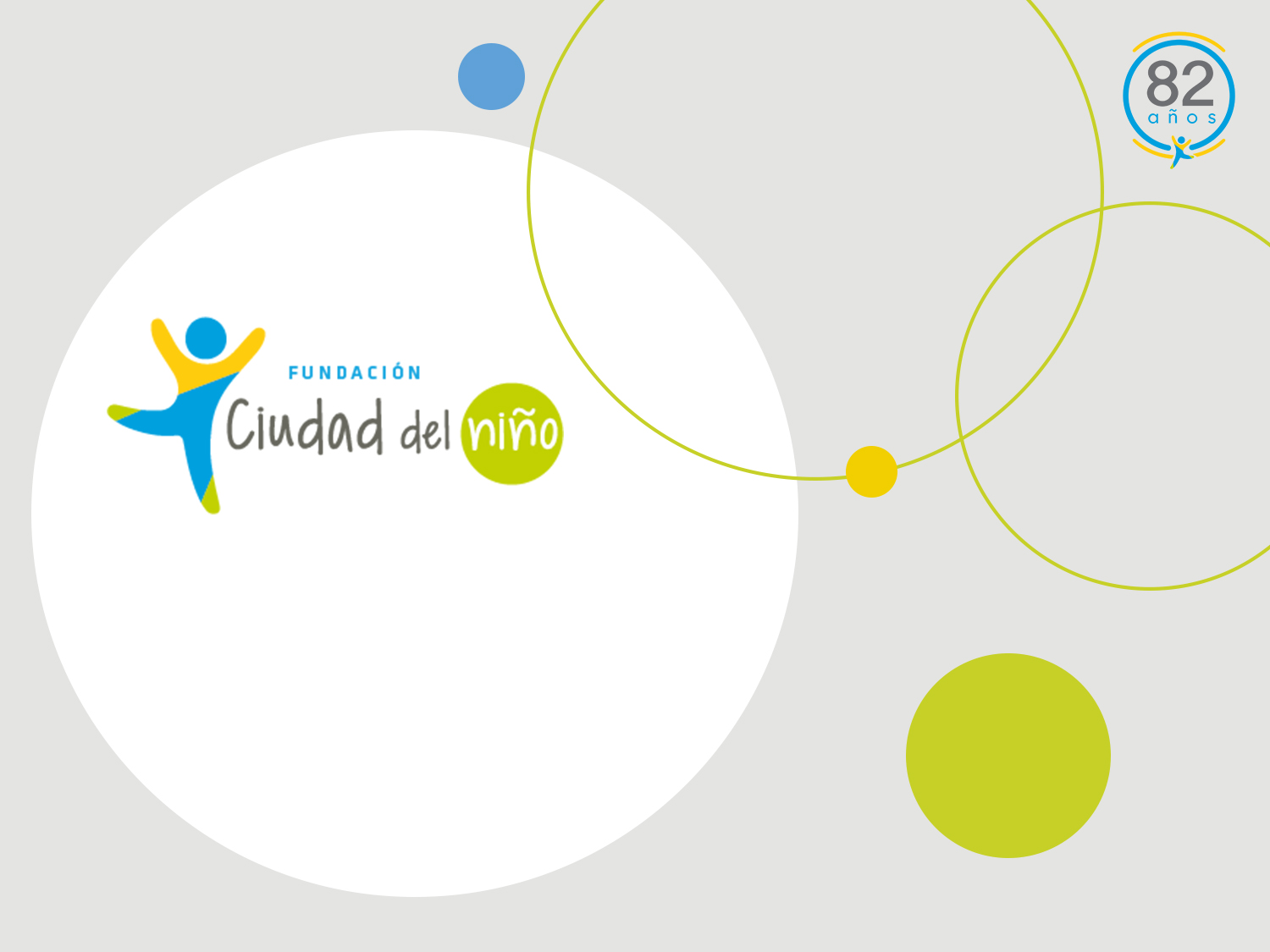 MESA TECNICA PIE09 Y 10 DE MAYO DE 2018CONCEPCIÓN
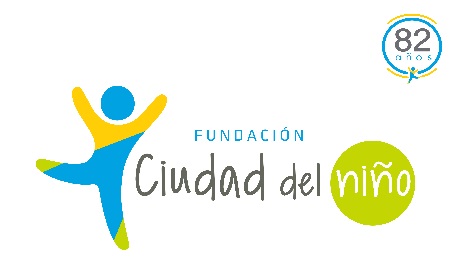 Hitos de la línea PIE
Desde el 2017 en adelante….
Realización de Mesa PIE en Junio 2017 (Santiago)
Jornada trabajo PIE (instrumentos/verificadores), Septiembre 2017 (Santiago)
Realización de Mesa PIE (Nuevos) Noviembre de 2017 (Valparaíso)
Video conferencia y coordinaciones con Directores de proyectos para la realización Mesa PIE Mayo 2018.
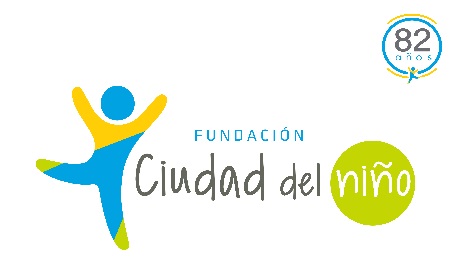 ¿PORQUÉ HACER UNA MESA?
Porque es una instancia muy valorada por los proyectos. 
Porque permite conocer otras realidades y territorios.
Porque permite el diálogo y la reflexión conjunta.
Porque permite que los proyectos de la misma línea (PIE) tengan una mayor coherencia en el trabajo que realizan. 
Porque permite el fortalecimiento de la Línea, permitiendo que nuestras necesidades sean escuchadas.
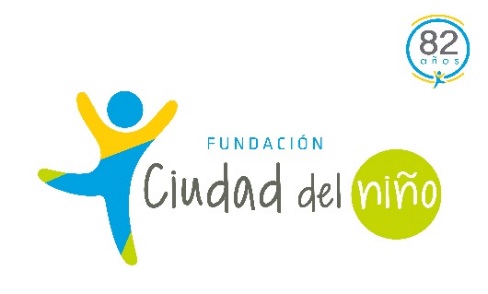 Diagnóstico situación proyectos PIEs
Recolección de las necesidades de la Línea (encuentros con Directores):

Necesidad de capacitaciones. Área personas informa que este año se realizarán capacitaciones en Drogas, carrera delictual y Psicoeducación, que fueron excluidos los PIE. 

Profundizar los aspectos centrales de la metodología (Co-garantes en Sinergía y Trabajo con familias) generando un encuentro de estos conceptos con los específico de la Línea PIE.
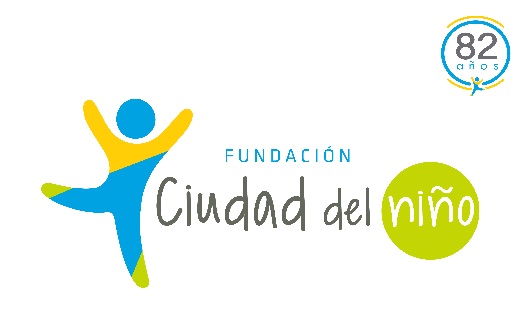 Complejidad de SDA, y el impacto que esto tiene sobre la intervención. 
Necesidad de mayor coordinación con profesionales y temáticas de RPA. 
Desgaste profesional, porque se produce y cómo disminuirlo. 
Dificultad de abordaje en reparación, que condiciones se debe esperar para que la triada dé este paso?
Necesidad de sistematizar en la Línea.
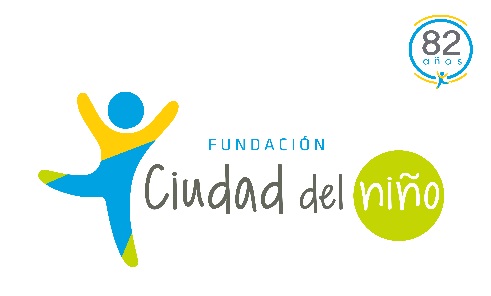 Tema consumo de drogas y alcohol. 
Trabajo comunitario en el territorio. Falta ampliar la mirada en este contexto. 
Investigación, PIE Castro participa de investigación sobre suicidios y NNA de origen indígena. 
Necesidad de coherencia y lenguaje común.
Específicamente se requiere claridad de las funciones de psicólogo, trabajador social y educador.
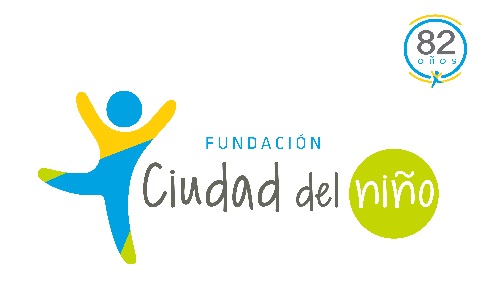 Trabajar los enfoques (interculturalidad, genero, etc) y su bajada en la intervención (PII, objetivos más claros, concisos y realistas). 
Necesidad de estandarizar formatos de informes.
Trabajo con familias, profundizar más. Trabajar las sesiones y los PII.
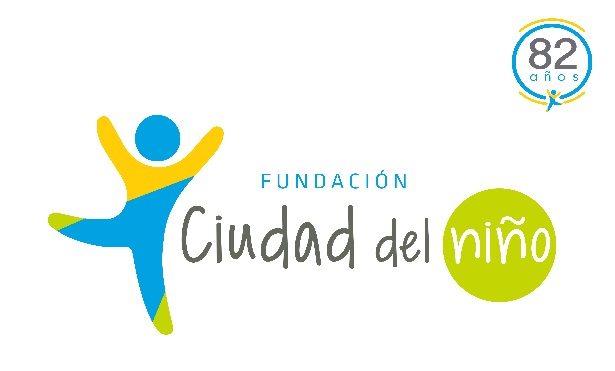 OBJETIVOS DE LA MESA
General: Fortalecer la ejecución técnica de los proyectos de la línea PIE de la Fundación.
Específicos:
Analizar y profundizar respecto de la gestión de los Directores.
Revisión de enfoques transversales en la intervención (enfoque psicoeducativo, sistémico familiar y gestión de redes).
Revisión sobre nudos críticos de la línea PIE (Sujeto de Atención, Consumo problemático de Drogas, etc).
Generar propuestas y desafíos para la Línea PIE.
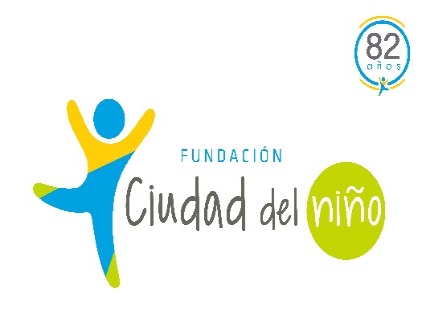 Trabajo Grupal:             “Revisión de la gestión del Director”
Conformar 3 grupos:
G1: Talagante-Castro-Chillán
G2: Angol-San Pedro-Valparaiso
G3: Valdivia-Cauquenes-Concepción-Puerto Montt

Deberán responder a las siguientes preguntas (25 min): 
¿Cómo gestiono que mi proyecto genere un adecuado funcionamiento?
¿Cómo genero en el equipo una visión conjunta de trabajo en el proyecto?
¿Qué elementos de mi gestión son intransables?
¿Qué funciones tienen los profesionales del proyecto?
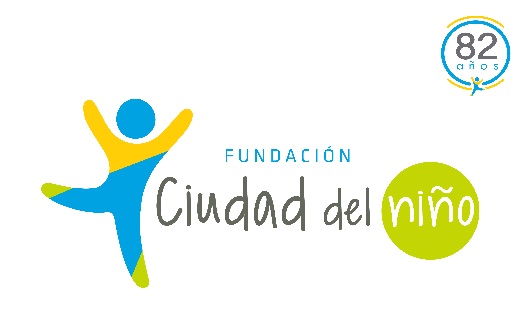 Trabajo grupal: “Cómo utilizamos el MMIDA”
Evaluación con Adolescente con desadaptación social. Esto incluye parte de nuestro SDA.
Perspectiva evolutiva. Transición bio-psico-social, que esta determinado por los cambios sociales y culturales. 
Criminología evolutiva. Procesos transitorios o persistentes de desadaptación social.
Metodología multidimensional. Metodologías pertinentes. 
Evaluación de riesgos criminogénicos.
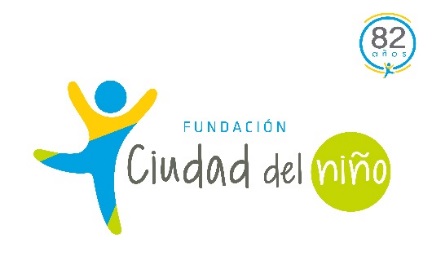 Actividad se realizará con los mismo grupos.

Deberán responder a las siguientes preguntas (25 min): 
¿Qué elementos incorporamos del MMIDA?
¿Qué instrumentos debiéramos incorporar del MMIDA?
¿Qué experiencias han obtenido con el PAD y el PEX?
¿Cuáles son los alcances y limitantes de este modelo de trabajo?
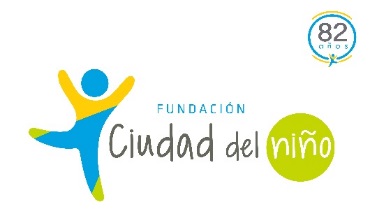 Trabajo Grupal: “Revisión y análisis de nudos críticos de la Línea PIE”
Actividad deberá realizarse con los siguientes grupos: 
Conformar 3 nuevos grupos:
G1: Concepción-Valdivia-Valparaiso
G2: Cauquenes-San Pedro-Chillan
G3: Castro-Angol-Talagante-Puerto Montt

Deberán responder a las siguientes preguntas (25 min): 
¿Cómo abordan en el proyecto la complejidad de Sujeto de atención? 
¿Es el tema del consumo problemático de drogas una dificultad para la intervención? ¿Como abordarla?
¿Cómo configura en su territorio la articulación con Redes? ¿Qué permite el trabajo comunitario en nuestros proyectos?
¿Es la conducta delictual un elemento que ha ido en aumento en los proyectos PIE? ¿En qué medida afecta nuestra intervecnión?
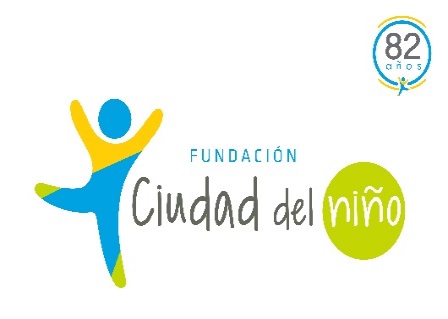 Trabajo grupal: Aportes de los enfoques transversales en la intervención
Actividad se realizará con los mismo grupos.
Deberán responder a las siguientes preguntas (25 min):
¿Qué aspectos considera relevantes del enfoque intercultural?
¿Desde el enfoque de trabajo con familia, trabajado transversalmente por los proyectos de la fundación, se ha visto una mejora en los procesos de intervención?
¿Desde el enfoque de género, como realizo una aplicación concreta en la creación de PII y sus objetivos?
¿Qué de la perspectiva de equipo reflexivo, me permite tener un mejor manejo de lo técnico en mi proyecto?